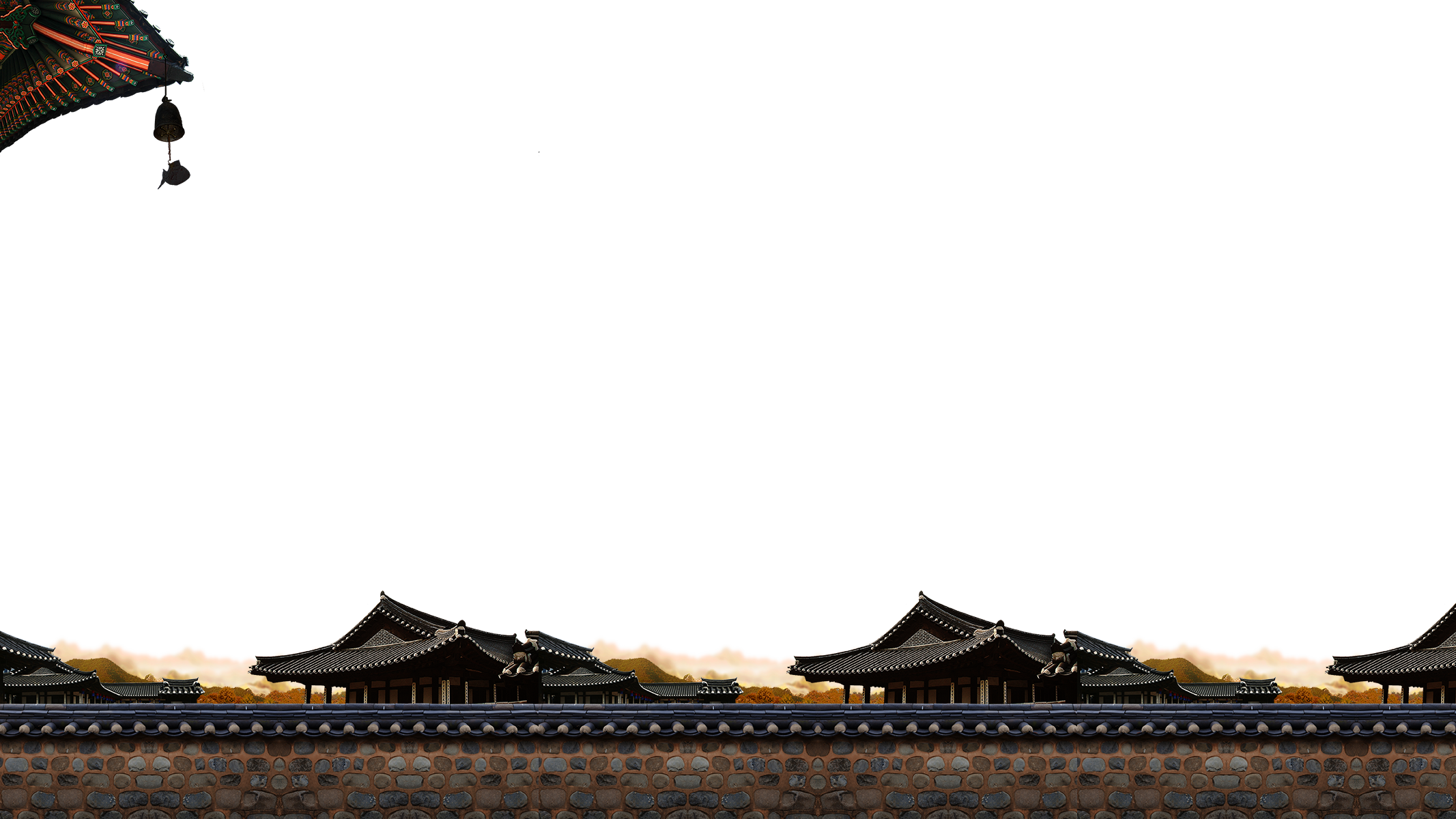 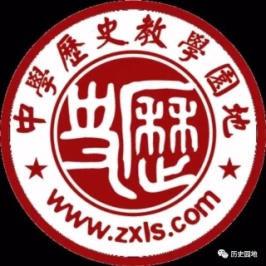 高考一轮通史复习资料
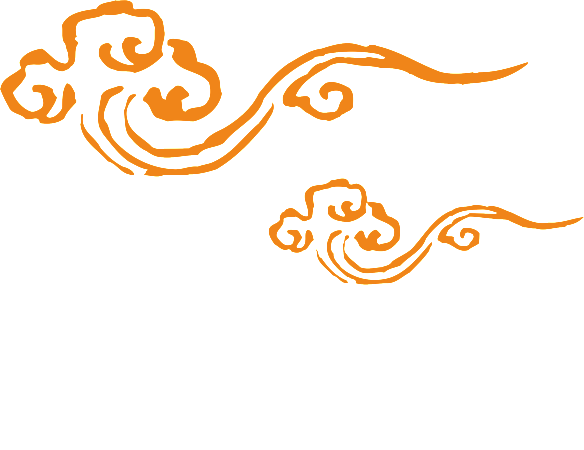 单元三：中华文明的形成与发展
                    ——魏晋唐宋经济变革
                                           历史园地一轮复习资料编写组·田茂刚
【研究纲领】
考纲要求  
   魏晋唐宋时期主要耕作方式和土地制度；魏晋唐宋时期手工业的发展；魏晋唐宋时期商业的发展及其经济政策。
考纲解读
    魏晋南北朝社会长期分裂对峙，但北方农业仍在向前发展，耕作工具和耕作技术有了大的进步，牛耕得到广泛普及，发明了畜力耙及牵引软套，传统的耕——耙——耱北方旱田耕作体系形成，政治中心的变化促进中国经济重心逐渐南移，大大促进了南方地区的开发。唐代的曲辕犁标志着中国古代犁耕技术的成熟，唐宋时期是中国社会大变革时期，具体表现在土地所有制和阶级关系的变化、工商业的发展、城市的性质和作用发生了变化、赋税制度的变革、经济重心的南移等方面
【研究纲领】
课标解读
唯物史观
时空观念
1. 魏晋唐宋生产方式的变革对人类社会发展所具有的革命性的意义；
2. 魏晋唐宋经济发展对上层建筑与对外关系政策调适的影响；
1.魏晋唐宋的时空定位；
2.魏晋唐宋不同区域经济发展概况；
3.魏晋唐宋不同时期经济发展概况。
历史解释与史料实证
家国情怀
1. 理解经济活动与政治、社会、科技与生活之间的联系；
2. 通过史料文献等理解唐宋经济变革及其维系统治的措施选择；
1.培养学生科学创新精神，为实现中国梦而奋斗；  2.培养学生的世界视野，通过唐宋中国对外交往情况来增强民族自信心。
【明晰考向】
考情分析
1.魏晋唐宋经济发展的考查现状
【时间划分】
魏晋南北朝：
三国（220年－280年） ：
       魏（220年—265年）       汉（221年—263年）      吴（222年—280年）
晋朝（265年－420年）：
      西晋（265年－316年）        东晋（317年－420年）
南北朝（420年—589年）：
      南朝（420年—589年）包含宋、齐、梁、陈；
      北朝（439年 —581年）包含北魏、东魏、西魏、北齐和北周等五朝。
隋唐：
     隋朝（581年—618年）         唐朝（618年—960年）
宋朝：
     北宋（960年—1127年）       南宋（1127年—1279年）
【研读教材】
知识梳理
一、魏晋时期经济发展概述
（一）新经济重心的形成
1. 江南地区经济开发的原因及其阻力
（1）社会环境相对安定
地理环境独特、吴国初期开发、王导“镇之以静”国策，刘义隆致力内务
（2）北方人民大量南下
补充大量劳动力，带来先进知识与生产技能
（3）民族融合趋势加强
南方少数民族出居平原，与汉民族融合，典型的有僚族、俚族、蛮族等
（4）若干发展经济政策
劝课农桑、设置侨州郡、开放山林川泽
（5）严苛多元赋税政策
田租、户调、杂役、杂税
（6）江南自然条件优越
气候、水文、光照等
【研读教材】
知识梳理
一、魏晋时期经济发展概述
（一）新经济重心的形成
2. 江南地区经济发展的表现
（1）生产工具改进和耕作技术提高
一牛牵引——耕作形式更加灵活
禁止杀牛——保证生产动力需要
（2）粮食作物南移和水利事业发展
菽麦麻在长江流域广泛种植
荆江大堤  上明三渠等
【研读教材】
知识梳理
一、魏晋时期经济发展概述
（一）新经济重心的形成
3. 江南地区经济发展的特点
（1）地域广（江东——长江流域——岭南闽江）；
（2）品种多、产量高（作物类型多样，稻麦轮换，一季多熟，管理先进）；
（3）不平衡（三吴地区、洞庭湖、鄱阳湖、成都平原）。
“不平衡”主要是地区差异明显：发展很不平衡，三吴地区最发达，“两湖一平”重产粮。（三吴地区：吴郡、吴兴和会稽三郡，即苏南和浙江绍兴一带）
【研读教材】
知识梳理
一、魏晋时期经济发展概述
（二）北方经济恢复与发展
1. 北方经济恢复发展的背景
分裂对峙，战乱之多，时间之长，经济发展缺乏稳定环境
注释：两大主要原因——
       一是士族地主和地方豪强登上历史舞台，势力恶性膨胀，私人武装冲击王权势力，具有极强的兼并性和割据性；
       二是边缘少数民族内迁，胡汉力量变化，民族矛盾尖锐。
【研读教材】
知识梳理
一、魏晋时期经济发展概述
（二）北方经济恢复与发展
2. 北方经济恢复发展的措施及表现
曹魏屯田                    西晋占田                 北魏均田
注释：三大主要原因——
       一是技术进步（翻车 犁耕）
       二是水利发展（ 太寿陂、芍陂、茹陂及七门、吴塘诸堨、成国渠 ）
       三是边疆开发（河西走廊、辽东地区）
表现：行业——农耕缩小，畜牧扩大；      区域——中原为主，边疆兼顾；
         生态——环境破坏，有所缓解。      整体——破坏恢复，交替进行。
【研读教材】
知识梳理
一、魏晋时期经济发展概述
（三）手工业发展
1．概况： 
（1）纺织：魏织造机构；吴八辈之蚕；蜀锦。 
（2）冶炼：相州军刀；百炼钢；灌钢法。 
（3）能源：南北朝开始用石油、天然气。 
（4）制瓷：白瓷产生，为制瓷业开辟广阔前景。 
（5）造纸：纸成为最主要的书写材料；洛、长、建、扬是中心。
【研读教材】
知识梳理
一、魏晋时期经济发展概述
（三）手工业发展
特点：承接秦汉；品种多样；产量增加；技术有所进步；手工业多以官营为主.
【研读教材】
知识梳理
一、魏晋时期经济发展概述
（四）经济发展特点
1. 江南迅速开发，中原相对缓慢；
南方相对较安定，北方战乱频繁
2. 士族庄园和寺院经济占重要地位；
士族制度盛行，士族享有特权，佛教盛行
3. 商品经济发展水平较低；
自给自足
4. 各民族经济交流加强；
民族大融合的加强
【研读教材】
知识梳理
一、魏晋时期经济发展概述
（五）经济发展启示
（1）纵的方面：艰难曲折，波浪式前进；
（2）横的方面：南北经济趋向平衡；
1. 这一时期经济从宏观上看：
2. 经济的进退，都与一定的政治环境有关；
3. 发展经济要同本国实际结合才能奏效；（如曹操的屯田）
4. 经济的持续深入发展，要靠逐步深入的改革来推动；（如北魏孝文帝的改革）
5. 发展经济是一个系统的工程，要求良好的政治环境、政策与多项措施的配合；（如农业的发展，与水利的兴修、生产工具的改进、生产技术的提高与推广密不可分）
【研读教材】
知识梳理
二、唐宋时期经济发展概述
（一）农业发展概况
1. 耕作技术：农业工具和耕作技术的改进
（1）唐代短辕犁和曲辕犁的应用
注：曲辕犁，又名江东犁。唐后期广泛使用于长江中下游地区。据陆龟蒙《耒耜经》，它由铁制的犁铧、犁壁，木制的犁底、犁辕等十一个部件组成，结构比前代复杂。它是适合南方土壤和水田耕作的先进耕具，被称为犁耕史上的一次重大革命，标志着中国古代犁耕技术的成熟。
（2）种植技术：北方实行两年三熟的麦粟复种制；江南水稻生产普遍采用移栽插秧技术；江南实行稻麦轮作和水稻一年两收复种制
【研读教材】
知识梳理
二、唐宋时期经济发展概述
（一）农业发展概况
2. 耕地面积扩大和农作物推广交流
（1）耕地面积：耕地面积增加，改变自然条件束缚，与水争田，变山为田
注：与水争田如圩田，沙田；变山为田如梯田。
（2）农作物交流：农作物种类增多，种植面积扩大，对外交流频繁
注：宋以后，中国东南闽岭各地种棉者渐多，开始种植由海外引进的占城稻以及由西北引进的西瓜。茶树、甘蔗等经济作物的种植都有进一步发展，在某些地区（如洞庭湖区）出现了比较固定种植某种经济作物的“专业户”，这对传统自然经济结构有一定突破。
【研读教材】
知识梳理
二、唐宋时期经济发展概述
（一）农业发展概况
3. 土地制度及其赋税制度的变化
（1）土地制度：唐代前期均田制；宋代“不立田制”和“不抑兼并”
注：“不立田制” 不等于没有土地制度，更不等于没有土地政策。“不抑兼并” 也不是无条件的 ，它主要指土地可以“私相贸易” 而言。
      宋代土地制度的特点：
          A. 沿袭晚唐自由垦辟土地的政策:晚唐鼓励垦荒的政 策在宋代得到延续;
          B. 放任对土地的买卖 ,“不抑兼并”;
          C. 国家维护土地私有权 ,制定了详尽的交易法律 .
参考文献：刘富生.从土地制度的变化看宋代变化[J].西华大学学报（哲学社会科学版）.2004年2月.
【学术研讨】
知识梳理
宋代不抑兼并政策的原因探析
1. 是宋初面临政治局势的产物。
      宋朝初年，政治局势混乱，统治者首先考虑如何巩固政权和迅速消灭割据势力的问题。为此宋太祖采用杯酒释兵权的方式，利用高官俸禄和赐田宅等经济特权来引诱，为了防止地方割据，设置转运使，通判与知州互牵，收回地方各项权利，召节度使回京，改革科举制等，依靠大地主进行封建统治，因此不立田制和不抑兼并成为既定而长久的国策。
2. 宋代赋税制度与不抑兼并政策相联系。
      宋代整个地主阶级统治集团认为国家财富主要来源不在于小农而在于豪强、兼并之家是“ 为国家守财尔”。地主豪强是政府的直接纳税者，统治者只需要他们按照占 有的多少向政府交纳赋税 , 而不必要去抑制兼并，反正是按亩纳税 , 占得越多 , 要交的越多，这种观念是唐代两税法的延续。
【学术研讨】
知识梳理
宋代不抑兼并政策的原因探析
3. 是封建地主经济高度发展的结果。
      土地兼并是庄园经济发展的前提, 而庄园经济的发展 , 又促进了商品经济的繁荣。这一繁荣为豪商富贾带来了巨大的商业利润,  他们则带着大量资金跻身于兼并之家的队伍中，去兼并土地成为地主, 从而为封建地主经济注入新鲜的血液。由此可知，宋代地主经济的发达和商品经济的繁荣都与土地兼 并有密切的关系，可以说都是以土地兼并为先导和前提的。而宋代封建地主经济的发达和商品经济的 繁荣，反过来又使土地兼并更加激烈。因此，宋之不抑兼并是封建地主经济高度发展的结果，是社会经济发展的必然。
参考资料：叶丽蕙.试论宋代不抑兼并的原因[J].昭通学院学报（社会科学版）.1990年第1期.
【研读教材】
知识梳理
二、唐宋时期经济发展概述
（一）农业发展概况
3. 土地制度及其赋税制度的变化
（2）赋税制度：隋唐租庸调制，唐中后期两税法，北宋募役法和方田均税法
注：租庸调制：隋朝50岁以上可以缴纳一定绢代替劳役，叫“庸”；唐代成年男子向官府缴纳一定量谷物，叫做“租”，缴纳定量的娟和布，叫做“调”；服徭役期限类，不去服役的可以纳捐或者布代役，叫做“庸”。——保证生产时间，促进农业发展，稳定赋税收入。
      两税法：唐中后期，每户按照资产交户税，按土地交地税，一年分夏秋两季缴税。——改变战国以来人丁为主的征税标准，扩大税源，保证财源，减轻负担。
     募役法：政府向应服役而不愿服役的人户，按贫困等第收取免役钱，顾人服役。
     方田均税法：政府重新丈量土地，按照土地多少和肥瘠收取赋税。
【研读教材】
知识梳理
二、唐宋时期经济发展概述
（一）农业发展概况
4. 唐宋时期农业发展的原因及特点
（1）生产力进步，耕作技术优化；
（2）人口大量增长，人地矛盾突出，耕作面积扩大；
（3）水利灌溉技术和灌溉工程扩大，区域性经济发展明显；
（4）与农业相关生产技术的引进，如种子、肥料、经营方式等；
（5）商业性农业和经济的发展。如甘蔗、绵、麻、蔬菜、药物、养花等；
（6）统治者各项发展经济的政策及其宏观调控。
【研读教材】
知识梳理
二、唐宋时期经济发展概述
（二）手工业发展概况
1. 手工业发展表现
（1）唐代：
     A. 纺织业——以家庭手工业为主。丝织业主要地区为今河北、河南、山东、湖北、四川一带，并有一定分工。麻织品主要生产在南方。毛、棉织品主要生产于今西北地区及今广西、广东。
      B. 陶瓷业——唐朝制瓷业从制陶业中分离出来，分为青瓷、白瓷，名窑众多。
      C. 矿冶业——凡天下诸州出铜铁之所，听人私采，官收其税。
【研读教材】
知识梳理
二、唐宋时期经济发展概述
宋以后手工业发展之最可注目者，其一为机织手工业有自原料生产之农业家庭开始分离之迹象；其二为瓷器之高度发展。宋以后海外贸易发达，输出商品，实以丝织物与瓷器为主。 
                                                           
                           ——李剑农《宋元明经济史稿》
（二）手工业发展概况
1. 手工业发展表现
（2）宋代：
   A. 纺织业：北宋的纺织业主要有丝、麻、毛等部门，其中丝织业仍占主要地位。南宋的棉织业在局部地区进一步发展。在纺织业的发达地区，出现了一批独立经营的机户，以家庭作坊的形式进行商品生产。
    B. 陶瓷业：定汝哥官均。除此之外，还有景德镇的兴起。其原因大约有二：一为自然环境，蕴藏优良陶土。二为宋室南渡，旧名窑之瓷器不能获得，景德镇凭借自然优势获得大发展，仿制各地名瓷，逐渐成为制瓷业集大成之地。元以后，宫廷所需瓷器，都由景德镇制造。
【研读教材】
知识梳理
二、唐宋时期经济发展概述
（二）手工业发展概况
2. 手工业发展的原因
（1）长期的和平环境是唐宋时期江南手工业发展的重要因素；
      唐朝建立后，统一南北，结束了长达几个世 纪的动荡不安，此后江南地区一直保持着稳定发展的局面。唐中期的安史之乱，未波及江南；唐末黄巢起义时期，江南亦未经历兵燹；五代割据纷争时期，江南地区仍然保持着相对平稳的和平环境
（2）政策支持是唐宋时期江南手工业发展的外在因素；
      在唐代，手工业者与统治者有着较强的人身依附关系。而宋朝中央政府顺应商品经济发展，积极调整了对手工业的管理政策，使得从事手工业者的人身束缚有所削弱。这有利于手工业向商品化的转变，同时也表明了宋政府对手工业经济发展的干预影响是十分明显的。
【研读教材】
知识梳理
二、唐宋时期经济发展概述
（二）手工业发展概况
2. 手工业发展的原因
（3）南渡移民为唐宋时期江南手工业发展提供了人力资本 ；
     移民的大量涌入，使原本耕地有限的江南地区面临更加严峻的景象，许多无地移民纷纷涌入工商业部门，从事手工业和商业活动；另一方面，由于江南地区城市居民的急剧增加，加大了对手工业品的需求量，在一定程度上开拓了手工业产品的广阔市场，从而为江南手工业的发展创造了有利条件。
参考资料：于海平 .唐宋时期江南手工业发展的原因探析[J].东南文化.2008年第2期.
【研读教材】
知识梳理
二、唐宋时期经济发展概述
（三）商业发展概况
1. 商业发展的具体表现
（1）唐代：
   A. 城市的进一步发展和集市的增多。
       注：除长安和洛阳外，许多大的州县也都成了著名的商业城，如汴州、益州、瓜州、荆州、湖州等等。广州、扬州、泉州不仅商业发达，而且还是唐代重要的商埠，是对外贸易的主要窗口。一些交通便利的县,还自然形成了“草市”。此外，各地乡村还有墟市、亥市、庙市等交易市场。中唐以后，有的城市还出现了夜市。
【研读教材】
知识梳理
二、唐宋时期经济发展概述
（三）商业发展概况
1. 商业发展的具体表现
（1）唐代：
   B. 交通条件的便利发达。。
       注：唐前期，以长安为中心，有五条陆路干线通往全国各主要城市。以这些城市为枢纽联结其它的州县，形成了辐射全国的交通网络。这一时期还建立了一些国际性的水路陆路商业通道，通过这些通道，可以抵达中亚、南亚、东南亚的一些国家和朝鲜、日本等国。最著名的是横贯亚洲的“丝绸之路”。这条自西汉时期就已开通的国际商业通道，至唐代又有了新的干线和支线，它在历史上起到了促进中国和亚欧非各国经济文化交流的作用。
【研读教材】
知识梳理
二、唐宋时期经济发展概述
（三）商业发展概况
1. 商业发展的具体表现
（1）唐代：
   C. 商人组织——行会出现。
       注：据史料记载，前唐时长安东市，各种行业共220种，洛阳南市有120种行业。许多行业都有行会，商业行会是保护同行商人的利益、应付官府交涉事务的组织。有的商业行会也吸收手工工匠参加，有的出售自制产品的工匠也以商人的身份加入某一商业行会。这不仅稳定和扩大了商人队伍,而且促进了工商一体化。
【研读教材】
知识梳理
二、唐宋时期经济发展概述
（三）商业发展概况
1. 商业发展的具体表现
（1）唐代：
   D. 坊市制度开始瓦解。
       注：坊为居民住宅区，此处不得从事商业经营；市为商业区，此处四周围有围墙，使之与“坊”隔离。“市”门定时关启，“市”里还实行夜禁。这种坊市制度，虽然便利了市场管理，但也束缚了商业发展。唐朝中后期，这种约束被逐渐打破，在一些“坊”里也出现了商业店铺，这表明政府的抑商政策开始有所松动，但这并不表示政府重视商业发展，重农抑商始终没有改变，也表明交易场所的扩大和商品流通的日益活跃。
【研读教材】
知识梳理
二、唐宋时期经济发展概述
（三）商业发展概况
1. 商业发展的具体表现
（1）唐代：
   E. 为商业发展服务的柜坊和飞钱相继问世。
       注：柜坊，是专供客商寄存钱财的地方，最迟在唐朝中期就已出现。由于商品流通扩大， 商业活动颇繁，交易数额往往很大，原有的现款交易方式已不方便。于是，有些人就代客商保管钱财，收取柜租， 还可以凭客商的信物支付款项。飞钱又叫便换， 类似现在的汇票。飞钱的出现可能比柜坊稍晚， 有人认为开始于唐宪宗年间。飞钱的办法是：商人预先在长安把钱交给他将要到达的某道的进奏院〔即某地的驻京办事处）, 或交给某军府、某使节、某富家, 由他们给商人开出文券, 写明飞钱数额。商人带着文券, 即可轻装离京, 到达目的地后凭文券取钱, 再购买货物运回长安。
【研读教材】
知识梳理
二、唐宋时期经济发展概述
（三）商业发展概况
1. 商业发展的具体表现
（2）宋代：
   A. 商业政策的改变，政府控制减少，管理较为宽松，市坊界限突破shi'f。
       注：自西汉始，封建政权一直实行抑商政策，商业的发展受到一定限制。宋代开始，政府实行恤商政策，首先免除了一些商税。北宋初年，带有抑商色彩的坊市制度被完全取消，城内的市场也不再由官府设定，商人们甚至可以自由地选择交易的时间和地点，交易的场所大大增加。北宋还首次在县以下的商业繁荣地设立镇市，变军事设防区为商业贸易区，这是中国古代商业的一次重大的变化。
【研读教材】
知识梳理
二、唐宋时期经济发展概述
（三）商业发展概况
1. 商业发展的具体表现
（2）宋代：
   B. 区域性市场的形成。
       注：宋代众多的水陆交通干、支线，将地区性中心城市与其它县、镇联结起来，形成了全国性的商业网络。主要有以首都汴京开封为中心的北方市场、以苏杭为中心的东南市场、以成都为中心的川蜀市场和以陕西、河东一带为主的西北市场。南宋时则又形成了以首都临安（今杭州）为中心、以建康为枢纽，联结长江中下游和东南沿海一带的商业网络。这些区域性市场的形成，是宋代商业繁荣的一个重要标志。
【研读教材】
知识梳理
二、唐宋时期经济发展概述
（三）商业发展概况
1. 商业发展的具体表现
（2）宋代：
   C. 商品品种的增多，商行日益细分。
       注：宋代的许多农产品也成为商品，加之手工产品，使商品的品种量大增。当时作为商品的农产品主要有粮食、茶叶、蔬菜、水果、丝、麻、布等，手工产品则更多。值得注意的是，一些商品还具有了地方特色，形成了特产，如四川的楮皮纸、景德镇的瓷器、蜀锦、端砚、晋铜、吴纸、建州茶等等。商品品种的增多必然使商业经营者更加细分化。据史载，北宋时东京市上至少有160
行，到了南宋，临安的市场上已发展到440行之多。
【研读教材】
知识梳理
二、唐宋时期经济发展概述
（三）商业发展概况
1. 商业发展的具体表现
（2）宋代：
   D. 商业资本的扩大和纸币的发行。
       注：商业资本的扩大和商品交换的更加频繁，使货币铸造量猛增，但也无法满足需求，世界上最早的纸币——交子在北宋时期应运而生。至南宋，纸币的品种又有所增加，主要有东南会子、川引、淮交、湖会四种，且有不同的面额。除币种有所增加外，发行数额也大大增多。这些都大大便利了商业活动。
【研读教材】
知识梳理
二、唐宋时期经济发展概述
（三）商业发展概况
1. 商业发展的具体表现
（2）宋代：
   E. 商业市场形式多样，草市、夜市、晓市逐渐繁荣。商品交易范围广泛，边境贸易和对外贸易发达。
   F.商品在城市发展较快，渗透到农村后，小农经济与商品经济联系更加密切。
【核心突破】
能力提升
1.背景
 军阀混战，军粮缺乏，军事管理
屯田制
于是州郡列置田官，所在积谷，征伐四方，无运粮之劳，遂兼并群贼，克平天下”。    
          ——（《三国志·魏书·武帝纪》
2.类型
 现役军人，士家屯田和民屯两类
3.影响
（1）结合土地，解决了流民及其流民生活问题；
（2）有效保障农业生产的进行；
（3）促进灌溉事业的迅速发展；
4.破坏
（1）对屯田民众征调无常，难以忍受；
（2）国家强迫扩耕，多租，生产积极性下降；
（3）士族地主趁机占据屯田； 
（4）田租和户调影响民众生活。
【核心突破】
能力提升
占田制
1. 内容
 农民占田与课田，户调式，对士族地主特权
“男子一人占田七十亩，女子三十亩。其外丁男课田五十亩，丁女二十亩，次丁男半之，女则不课。”            ——《晋书·食货志》
2. 评价
 贵族官僚占田——规定额度，限制大贵族；
                          士大夫补足，新兼并高潮
农民占田——名义上占有，有鼓励垦荒作用，  但社会环境动乱，土地关系打破，大地主兼并兴盛。
丁男之户，岁输绢三匹，绵三斤，女及次丁男为户者半输。其诸边郡或三分之二，远者三分之一。夷人输賨布，户一匹，远者或一丈。男子一人占田七十亩，女子三十亩。其外丁男课田五十亩，丁女二十亩，次丁男半之，女则不课。   
                       ——《晋书·食货志》
【核心突破】
能力提升
均田制
1. 时间及背景
      北魏时期，社会动乱，官田和荒地大量存在，以中央权威和王权为后盾，分配土地，到中唐时期，两税法出现而截至。
钱穆认为北魏均田制“用意并不在求田亩之绝对均给，只求富者稍有一限度，贫者亦有一最低之水准。”
2. 内容（初唐）      
（1）百姓受田—丁男、丁女，老男，道士，工商业者（2）官吏受田—受永业田，职分解，公廨田
（3）土地买卖—贵族官僚永业田和赐田可自由买卖
                                  百姓原则上不准买卖永业和口分田
3. 评价      
（1）开拓荒地，促进农业开发与发展；
（2）严格规定土地买卖，一定程度上抑制土地兼并；
（3）豪强地主和官吏勾结，作用不突出。
【核心突破】
能力提升
探究：经济重心南移的过程、影响及其规律。
材料：西汉至北宋南方人口的变迁
朝代	              南         方	                                                北         方
            人口（户）     占全国户口数比例	     人口（户）      占全国户口数比例
西汉	2470685	      19.8%	                     9985785            	   80.2%
唐代	3920415	      43.2%	                     5148529	                56.8%
北宋	11224760	      62.9%	                     6624296	                37.1%
                                                         ——杨远《西汉至北宋中国经济文化向南发展》
【核心突破】
能力提升
探究：经济重心南移的原因、过程、影响及其规律。
1. 中国古代经济重心南移的过程
（1）魏晋南北朝：江南经济迅速发展，南北经济趋于平衡，为经济重心南移奠定基础；
（2）唐代时期：安史之乱后，经济重心开始南移；
（3）南宋时期：全国经济重心已经从北方转移到南方。
2. 中国古代经济重心南移的影响
（1）城市交通贸易：推动沿海城市发展，海陆交通改善，对外贸易增强；
（2）人口分布：改变南北双方人口格局，南方吸引力上升；
（3）人才教育：促进南方文化事业的发展；
（4）生态环境：南方过度开发，生态环境破坏，影响经济可持续。
【核心突破】
能力提升
探究：经济重心南移的原因、过程、影响及其规律。
3. 中国古代经济重心南移的规律
（1）区域转移：从北向南，从黄河流域向长江流域和江南，从内地向东南沿海；
（2）南移趋势：国家分裂和割据混战时最突出；
（3）社会环境：政治稳定是经济发展的前提；辛勤劳动和生产力进步是经济发展重要因素；
（4）国家层面：统治者重视程度影响经济的开发；
（5）政治中心：政治中心南移对经济重心南移有一定影响；
（6）自然环境：自然环境对经济发展影响巨大，要坚持经济开发和环境保护之间的协调发展。
【核心突破】
中西对比
材料一：该时期内(宋朝)制度和文化也有了重大的发展。这一发展的背后是中国经济尤其是商业的飞跃，我们不妨称之为中国的“商业革命”。……外贸的发展也反映了当时商业的繁荣，而且它也是推动当时商业革命的主要力量。……唐初人们尚轻视商业并试图限制其发展，但到了晚唐和宋朝时这种束缚就被打破了。……中国首次出现了聚集了大量人口的商业大都市，与以前不同的是这些都市是商业中心而不是政治中心。但对中国历史和世界历史而言，最重要的事实是，宋朝时的名副其实的“商业革命”，丝毫未对中国社会产生爆炸性的影响，而西方与此相应的商业革命却对西方社会产生了爆炸性的影响。                   ——费正清　《中国：传统与变迁》
      材料二  (16世纪)这些私人的商业贸易垄断公司不但控制某些地区的贸易，进行殖民掠夺活动，也起到了为本国进行资本原始积累的作用，如英国、荷兰的东印度公司等。这些商业经营上的巨大变化导致了所谓“商业革命”的发生。商业革命极大地推动了西欧商业资本的发展，成为“促使封建生产方式向资本主义生产方式过渡的一个主要因素” 。                                                                            ——马世力《世界史纲》
（1）根据材料一，结合所学知识，归纳宋朝时期“商业革命”的表现。
（2）材料一、二中“商业革命”所产生的最终结果有何不同?
（3）宋朝时的“商业革命”，丝毫未对中国社会产生爆炸性的影响，结合材料二分析为什么西方的“商业革命”却产生了爆炸性的影响?
参考分析
（1）表现：城市商业网点的分布已经打破“坊”和“市”的界限；夜市、晓市、草市的出现；海上“陶瓷之路”发展，海外贸易兴盛；出现了聚集大量人口的商业大都市。（2）不同：前者没有改变原有生产方式，而后者实现了封建生产方式向资本主义生产方式迈进。（3）西方发展：“商业革命”为西欧资本主义的发展注入了大量资金（或进行了资本的原始积累）；商业经营上的变化推动了资本主义的发展。而宋代受以下因素影响：      经济：传统的自然经济阻碍新的生产关系的萌发。      政治：重抑商的传统政策阻碍商业发展。      文化：理学的保守性使社会陷于僵化；科举制度限制了新观念的萌发。      直接原因：游牧民族的入侵打断了商业革命的进程
【核心突破】
学术链接
1. 唐宋时期商人社会地位的演变
（1）商贾势力的壮大及其政治渗透
分析：初唐时商人的政治地位远比士人庶民低下 , 这主要表现在两个方面, 一是工商业者不得入仕做官，二是 商人与士大夫 交往受到限制；唐中后期，商贾势力愈发展 , 商人与士大夫的交往愈密切。在经济方面, 商人和官僚的交往主要体现在买卖联 系和债务联系。通过科举考试跻身仕途 ；利用经济手段谋取官；商人由藩镇、军功途径走上仕宦道路。商人与士大夫密切交往乃至入仕做官，在唐宋时期已十分突出。商人之所以能同士大夫过从交接进而入仕飞升，当时士、庶地主不断合流，社会上身分性等级观念日渐淡漠应是一个必要条件;反过来这种交往对改变上述观念也有积极意义。但是密切交往也罢，通过各种途径入仕也罢，这不过是商贾势力发展壮大的表象特征，其实质则是封建国家对待商人与其他庶民百姓的政治待遇趋于平等，商人的政治地位有了显著提高。
【核心突破】
学术链接
1. 唐宋时期商人社会地位的演变
（2）商人社会地位的更进
分析： 沈垚所说:“仕者既与小民争利，未仕者又必先有农桑之业，方得给朝夕，以专事进取。于是货殖之事益急，商贾之事益重，非兄老先营事业于前，子弟即无由读书，以致身通显。是故古者四民分，后世四民不分。古者士之子恒为士，后世商之子方能为士。此宋元明以来变迁之大较也”。这里，沈氏精辟地指出了从“四民分”到“四民不分”的变迁事实，但他认为这是宋元明以来的变迁大较，显然是忽视了唐末五代的历史进程。前文列举的史实足以证明，从“四民分”到“四民不分”，正是唐宋之际城市人口职业结构发生变革的重要标志。
      三条佐证： 一是“市籍 ”的取消，标志着商人的社会地位已与庶民接近；二是庶民与商人的服饰从异到同的变化过程，也是两者身分地位逐步等同的明证；在意识形态领域，商人的地位也在逐渐提高,商业甚至与其他行业同被视为“ 本业 ”。
【核心突破】
学术链接
1. 唐宋时期商人社会地位的演变
（3）商人历史作用的突现
分析：首先，商人是瓦解古典型市坊封闭结构的主要力量；
                 其次，商人的金融活动，使货币金融业开始向信用时代转变；
                 再次，商人的贩运贸易，加强了南、北两大区域的经济联系；
                 最后，商人的惨淡经营，对唐宋时期社会经济结构的运演进步也是有力的推助。
（4）商人命运的悲哀及其实质
分析：首先，商人的财富是封建国家与贪官污吏的重点掠夺对象；
                  其次，富商大贾大量资本亦无良好的投资环境。根据零散史实，唐代商人的资本去向不外有 四:一是继续充当商业资本在流通中存在和发展；二是作为财富贮藏起来，或经营高利贷以及奢侈地消费掉；三是向土地方面转移；四是向手工业投资；
                 最后，商人缺乏人生安全的保障。
参考文献：林立平.唐宋时期商人社会地位的演变[J].历史研究，1989年第1期.
【核心突破】
学术链接
1. 唐宋时期商人社会地位的演变
（3）商人历史作用的突现
分析：首先，商人是瓦解古典型市坊封闭结构的主要力量；
                 其次，商人的金融活动，使货币金融业开始向信用时代转变；
                 再次，商人的贩运贸易，加强了南、北两大区域的经济联系；
                 最后，商人的惨淡经营，对唐宋时期社会经济结构的运演进步也是有力的推助。
（4）商人命运的悲哀及其实质
分析：首先，商人的财富是封建国家与贪官污吏的重点掠夺对象；
                  其次，富商大贾大量资本亦无良好的投资环境。根据零散史实，唐代商人的资本去向不外有 四:一是继续充当商业资本在流通中存在和发展；二是作为财富贮藏起来，或经营高利贷以及奢侈地消费掉；三是向土地方面转移；四是向手工业投资；
                 最后，商人缺乏人生安全的保障。
参考文献：林立平.唐宋时期商人社会地位的演变[J].历史研究，1989年第1期.
【核心突破】
学术链接
2. 唐宋经济发展的几个共同特点
（1）科学与人文交织在一起；（一是整体性思维 ；二是唐宋时期的科学家首先是文人，然后才是科学家）
（2）皇权在唐宋时期的科技发展中起决定性作用；
       （凡与国家治理有关的科学领域和技术部门，都受到官府的直接控制）
（3）唐宋时期的科技都具有很强的实用性倾向；
       （一是随着天文学的发展而发展，二是社会的实际需要）
（4）唐宋时期的科技具有经验型特征；
          （农业技术往往掌握在农民手中，手工业技术往往掌握在匠人手里，他们虽然缺乏科学理论知识 ，但是有经验技术）
（5）唐宋时期的科技具有技术性突出特征。
参考文献：李健.唐宋时期科技发展与唐宋变革[J].中州学刊，2010年第6期.
【核心突破】
学术争鸣
3. 农业文化与唐宋变革的关系问题
唐宋时期科学技术都和农业发展有一定的关系，如对天文历法的重视 、经验型、技术性特点。包括中央集权对科技的影响和干预也是和农业文化有关 ，并从中派生出来。但是，从唐到宋，农业基础没有发生重大变革，只是小农经济和家庭手工业之间联系加强。
       对于此观点：
      漆侠先生认为：中唐以来经学 、文学及艺术的自由开放 ，应是商品经济开放性的一种反映，重经世致用 ，无疑与商品经济的求利性有关 。至于平民文化和市井文化的兴盛 ，则更是商品经济发展的结果。
       李健认为：宋代的佃农由于有比较多的人身自由，从理论上讲 ，农民具有“较大的活动余地 ，去获得时间从事自由劳动”。事实上，统治者的重农意识比前朝更强，“先王之欲厚生民，莫先于积谷而务农，盐铁榷酤斯为末矣”，小农与家庭手工业的结合更加牢固。中央集权的宋代强化“重农抑商”政策，改变赋税结构，使商税高于农税，同时在商品生产和流通领域进行垄断，兴办官方舶务，严格限制地方海外贸易，宋代的海外贸易主要是官方的垄断贸易。 也就是说，宋代的商品经济呈现出以官营为主导，私营为补充，相互牵制，共存一体的态势。
【核心突破】
学术争鸣
4. 宋代自然经济与商品经济的争论
自然经济具有很强的封闭性和稳定性。与此不同，商品经济则是一种面向市场的商品生产和交换经济，其经济条件的全部或绝大部分都必须仰赖于外部市场。” 所谓唐宋变革出现，是与自然经济对立的商品经济发展的结果 。一般来说，商品经济是指直接以交换为目的的经济形式，包括商品生产和商品交换。商品经济的产生和发展，不仅由社会生产力发展水平所决定，而且具有推动社会生产力发展的历史进步作用。在西方历史上，它打破了自然经济和地区封锁，发展了社会分工，建立了国内市场，促进了生产社会化的发展和社会生产力的进步。宋代的商品经济是自然经济高速发展的一种状态，是封建经济的补充，不能使社会发生质变。
本课小结
农业角度：魏晋唐宋是中国古代农业经济高度发展的时期，要注意耕作技术的演进对经济发展方式和耕作面积多少及其农作物种类的影响；统治者为了增加赋税不断调整土地赋税政策，维护专制主义中央集权；
手工业角度：唐宋时期中国制瓷业取得巨大进步，海陆交通便利，对外贸易频繁，中国这一时期被称为“瓷都”，这为后期世界白银流入中国有重要影响；
商业角度：唐宋商品经济逐步发展，政府抑商政策有所松动，但本质上仍然时重农抑商，到了宋代商业发展进入高峰期，但始终未能形成社会革命的动力。
经济趋势：魏晋唐宋时期全面展现经济重心南移的过程，要注意经济重心转移过程中对不同区域带来的重要影响，尤其是经济交流、文化认同、教育发展、城市改进、生态环境等。
欢迎关注“历史园地”公众号
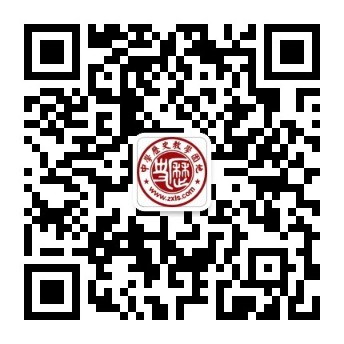 请各位同仁批评指正！
联系方式：1589776294